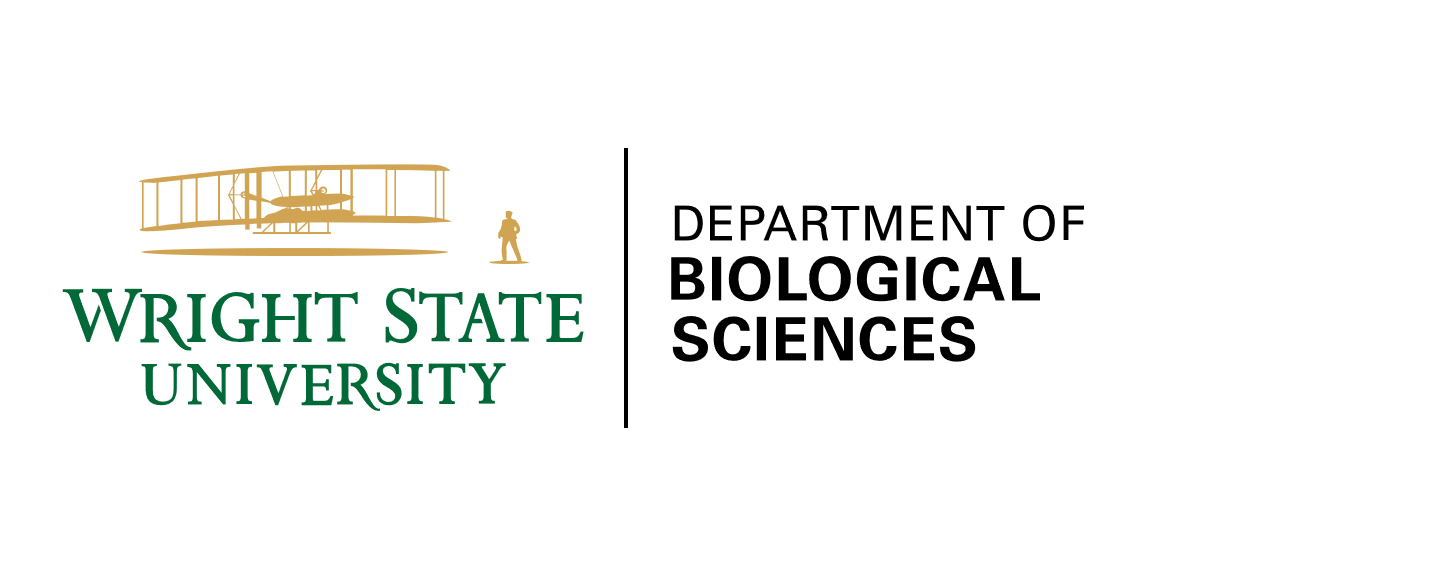 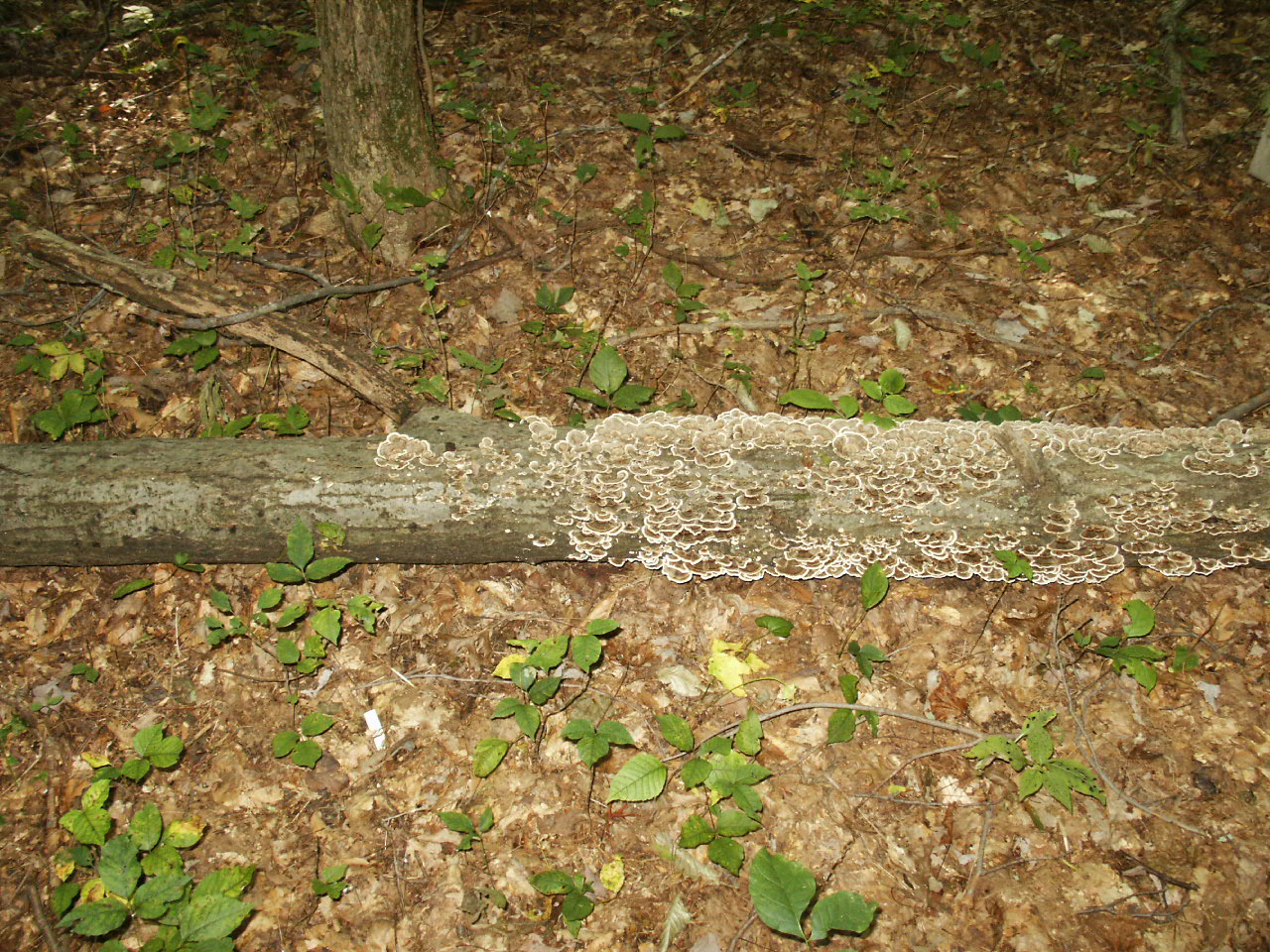 Fall 2024 Seminar Series

Monday, October 7th  in 101 Neuroscience Engineering Collaboration Building

Megan Rúa

Wright State Ur Microbial Musings: “Missives from my Sabbatical”

Hosted by Lynn Hartzler, PhD

Please join us in person in 101 NEC or online at 
https://wright.webex.com/wright/j.php?MTID=mb580b8bc55ea8f8153b733e4e0a6ae3c
1:25-2:20 PM
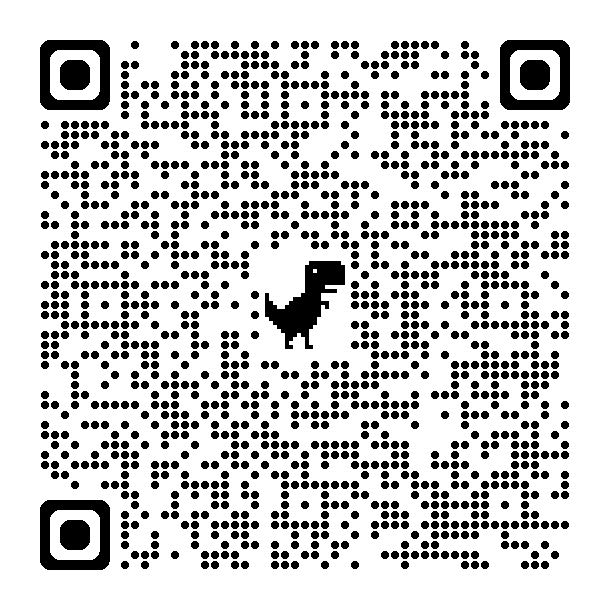